MADHAV   HOMOEOPATHIC MEDICAL 
COLLEGE AND HOSPITAL 


BY: Dr. Asmita Verma
Fractures and dislocations
What is fracture(#)?
a break in the continuity of a bone or cartilage.
common causes of fractures:
 Fall from a height 
 car accidents 
 Direct blow 
 Repetitive forces
 Pathology
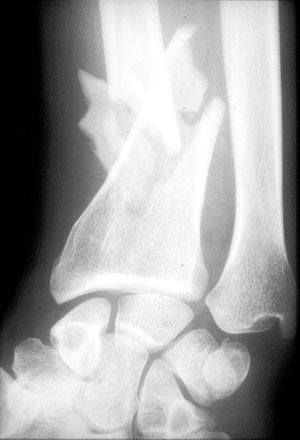 Signs and Symptoms
 Swelling or tenderness
 pain 
 Numbness 
 Bleeding 
 Broken skin with bone protruding 
 Limitation or unwillingness to move a limb
Fracture Types
1/ Traumatic
Closed fracture: A closed fracture is one where the fracture hematoma does not communicate with the outside
Open fracture:  This is one where the fracture hematoma communicates with the outside through an open wound.
Stress fracture :  
It is a fracture occurring at a site in the bone subject to
 repeated minor stresses over a period of time.
 
Birth fracture: 
 It is a fracture in the new born children 
due to injury during delivery.
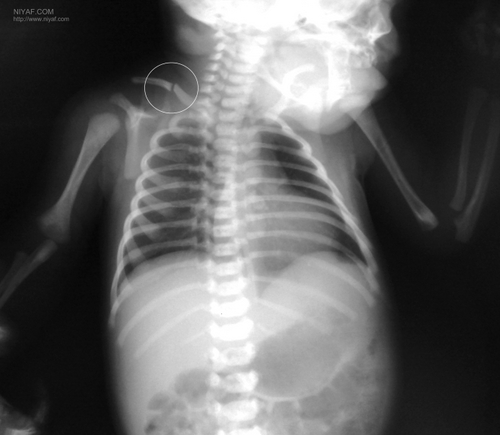 Fracture Types
2/ Pathological
It is a fracture occurring after a trivial violence in a bone weakened by some pathological lesion. This lesion may be :

                            - Localized disorder
 
                              (e.g. secondary malignant deposit) 

                             - Generalized disorder 

                              (e.g. osteoporosis).
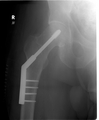 Fracture Types
According to the Path of the # Line
Oblique Fracture 
A fracture in which the # line is at oblique angle to the long axis of the bone.
Transverse Fracture
 A fracture in which the # line is perpendicular to the long  axis of the bone .
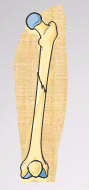 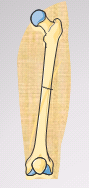 Fracture Types
According to the Path of the # Line
Longitudinal Fracture 
A fracture in which the # line runs nearly parallel to the long axis of the bone. A longitudinal fracture can be considered a long oblique fracture.
Spiral Fracture 
A severe form of oblique fracture in which the # plane rotates along the long axis of the bone. These #s occur secondary to rotational force.
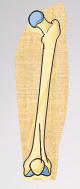 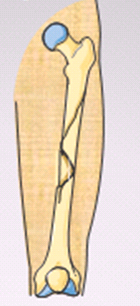 Fractures
Anatomical classification of fractures
Stellate fracture: 
This # occurs in the flat bones of the skull and in the patella, where the fracture lines run in various directions from one point.
Comminuted # : 
The bone is broken into than two fragments.
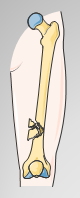 Fracture Types
Anatomical classification of fractures
Impacted fracture: 
This # where a vertical force drives the distal fragment of the fracture into the proximal fragment.
Depressed fracture: 
This # occurs in the skull where a segment of bone gets depressed into the cranium.
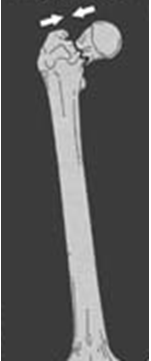 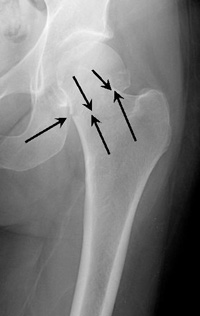 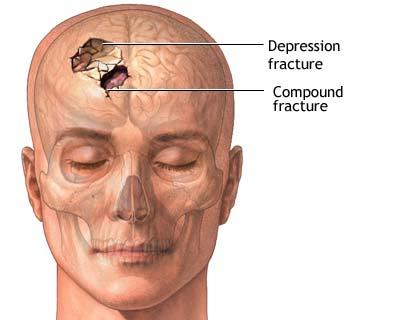 Fracture Types
Anatomical classification of fractures
Avulsion fracture: 
This is one, where a chip of bone is avulsed by the sudden and unexpected contraction of a powerful muscle from its point of insertion,
 Examples
1. The supra spinatus muscle avulsing the 
    greater tuberosity of the humerus. 
2. Avulsion fracture of the tibial tuberosity
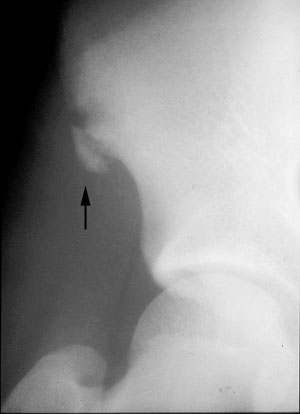 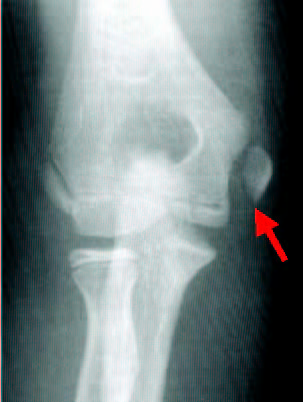 Fracture Types
Summary
Simple           little or no bone displacement 
Compound    fracture ruptures the skin & bone protrudes
Green stick   occurs mostly in children whose bones have not calcified or hardened 
Transverse    crack perpendicular to long axis of the bone - displacement may occur
Oblique         diagonal crack across the long axis of the bone
Spiral            diagonal crack involving a "twisting" of the bone about the longitudinal axis 
Comminuted "crushing" fracture - more common in elderly
Impacted      one end of bone is driven up into the other
Depressed     broken bone is pressed inward (skull fracture)
Avulsion        fragment of bone is pulled away by tendon
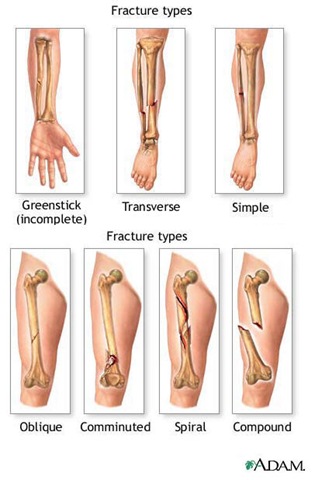 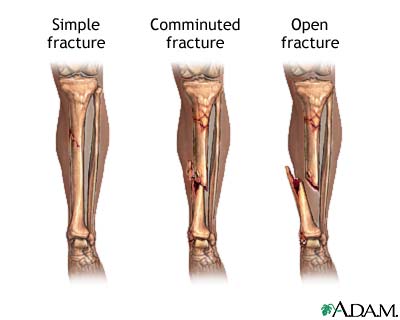 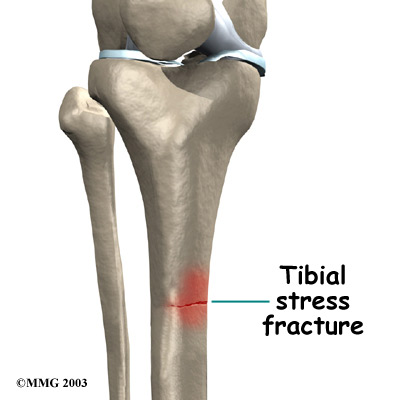 Other Terms used in describing fracture
Greenstick
is the fracture in the young bone of children where the break is incomplete, leaving one cortex intact .
Plastic -  Bowing fracture in children without disruption of cortex.
Distraction   Is a separation of fragments that have been pulled apart.
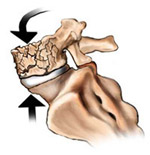 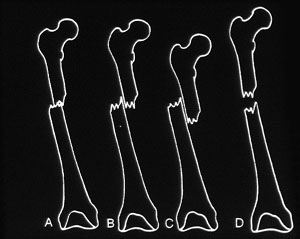 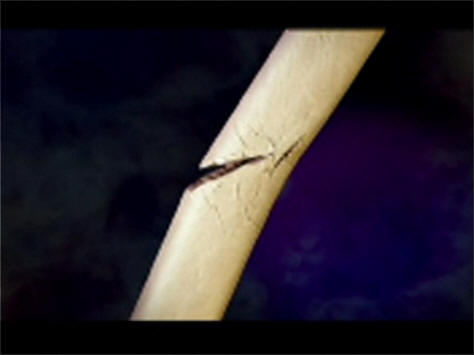 Distraction #
Greenstick #
Terms used in fracture follow-up
1.Position - changed or unchanged
.2. Healing -central or peripheral bony bridging
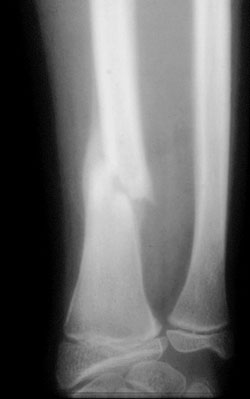 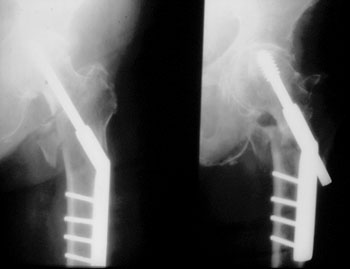 Terms used in fracture follow-up
Delayed union  -  the healing process is slower than normal.

 Non-union    -      the healing stopped before union occurred. 

 Malunion   -        the fracture healed in unacceptable position.
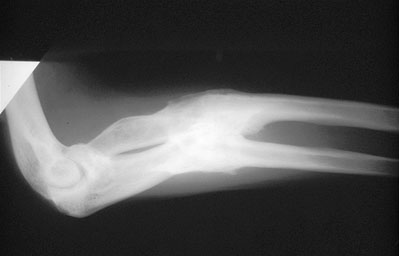 Fractures management and healing
Principles of Management:

Aims  :            (A)- safe life      (B)-save the limb     (C)-save the function
Efficient First Aid: This relieves the pain  and prevents complications. 
Safe transport: This help to minimize complications in injures to the spine, fracture of the lower limbs, ribs etc (all fractures should be immobilized immediately )  . 
Assessment of condition of the patients for shock & other injuries.
Assessment of local condition of the injured limb regarding complications like vascular injury, nerve involvement and injury to neighboring joints .
Resuscitation. If needed
Radiography of the part
X-ray before plaster  AP & LAT( to determine site and degree of displacement)
Post Reduction films ( wet plaster) for insurance of good alignment
Follow up films to assess healing
Films Before removal of plaster to confirm complete healing
7. Reduction of the fracture(correction of displacement of fragments and done by : 
 closed Manipulation
open reduction
Principles of Management:
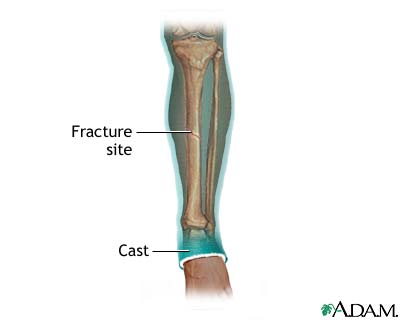 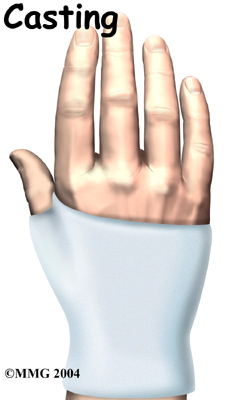 8. Immobilization of the fragments.
     External fixation
Cast (plaster)
Internal fixation
Screws
Plates
intramedullary nails and rod
wires & pins
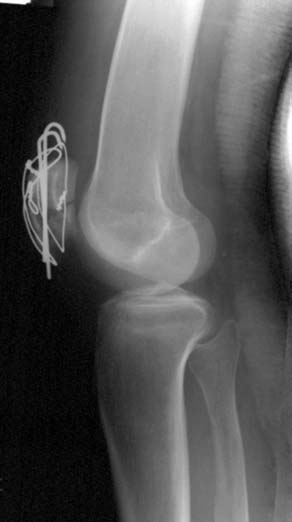 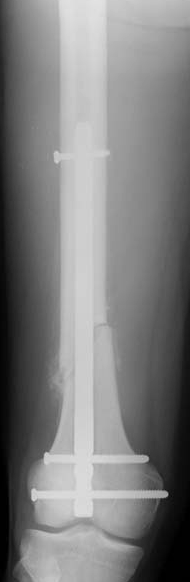 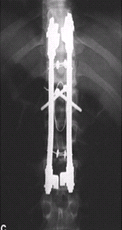 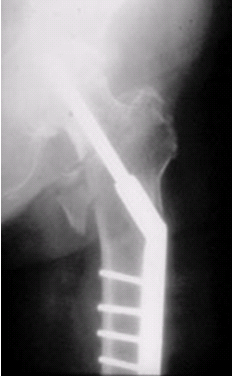 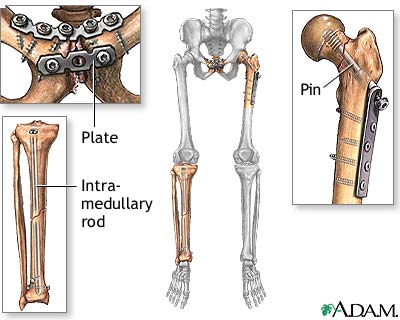 9. Early physiotherapy : for the preservation of function of the limb  (local complication such as ischemia  ,nerve damage ,joint stiffness ,infection ..etc may endanger the function of the limb. 10. Rehabilitation :    After union of the fracture to restore full muscle power and joint movements and to make the patient fit for his original job.NOTE:
Fractures are treated by reduction (realignment) &immediate immobilization
In most cases, simple fractures heal completely in approximately 6 - 8 weeks
Compound # better  to deal with it within6hrs of injury to avoid infection
The accurate diagnosis of the fracture (site ,lines and  displacement ) is made from X- ray examination.
Tow projections is required AP or PA +lateral or oblique
Tow joints above and below the site of the # should be included in the radiographs 
Tow limbs radiographs  for comparison  of value in children.
FRACTURE HEALING
Fracture healing is considered as a series of phases which occur in sequence as follows:
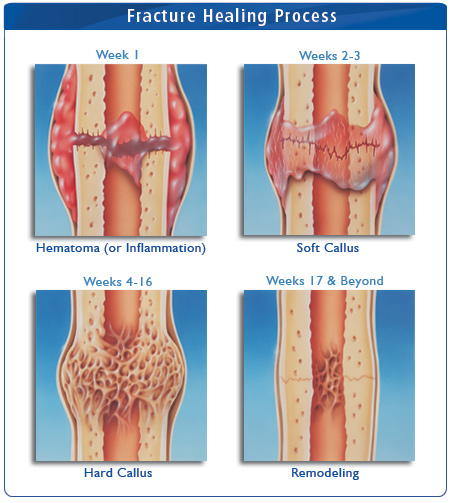 (I) Inflammatory Phase. 
Stage or hematoma formation. 
Stage of granulation tissue. (more fibrin to the hematoma and increase blood flow
(II) Reparative Phase. 
 (A) Stage of fibro cartilaginous callus. 
 (B) Stage of bony callus (woven bone become calcified)).
(III) Remodeling Phase. 
 Excess material inside bone shaft is 
 replaced  by more compact bone
Factors Affecting Bone Healing
Fracture - Complications
At time of injury (Immediate) 
Haemorrhage
Damage to important internal structures (brain ,heart..)
Skin loss    ,Shock  ,Nerve damage
Later Complications
Joints Dislocation
What is Dislocation?
Is the total displacement of the articular end of a bone from the joint cavity.
Subluxation : Is  an incomplete displacement.
Reduction    : Is the restoration of the normal alignment of the bones.
Classification: 
 Dislocations are classified
 as follows: 
Congenital 
Traumatic 
Pathological 
Paralytic
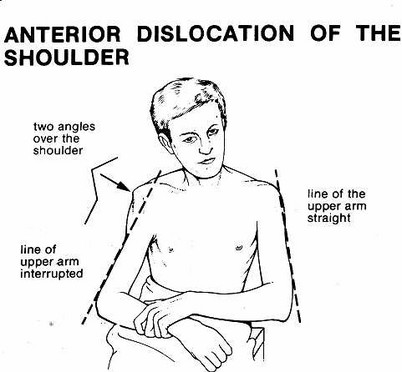 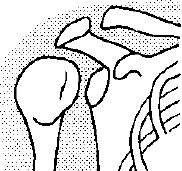 Dislocation & Subluxation
(Sample Radiographs)
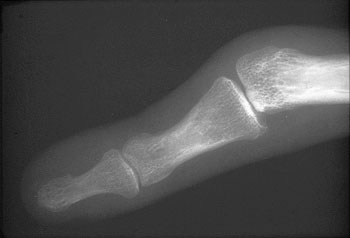 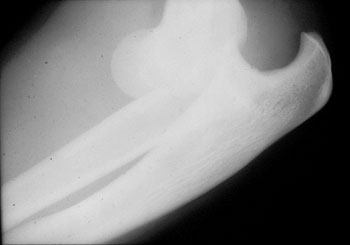 Elbow joint Dislocation.
PIPJ   Subluxation
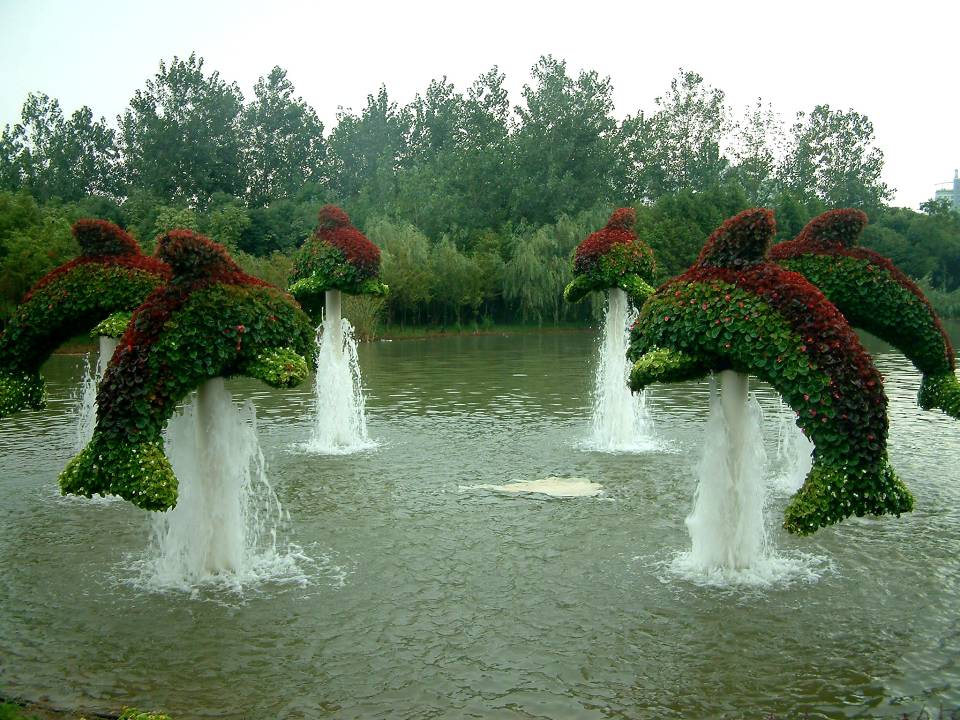 ?
U
E
S
T
Q
I
O
S
N
Thank you